Medienkompetenzen durch Comiceinsatz fördern
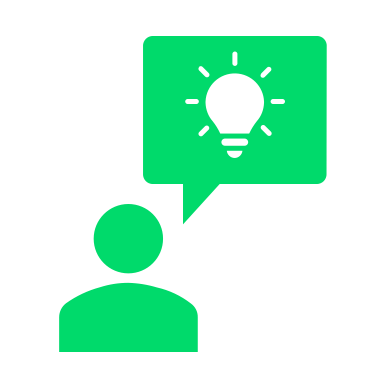 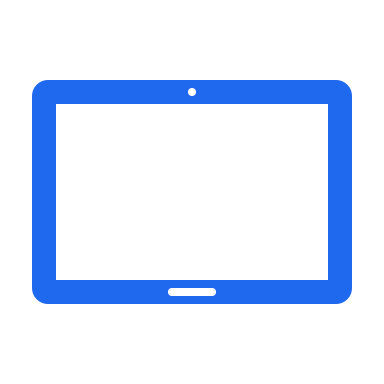 Digitale
Lernprodukte
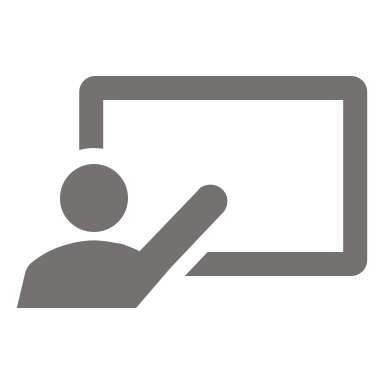 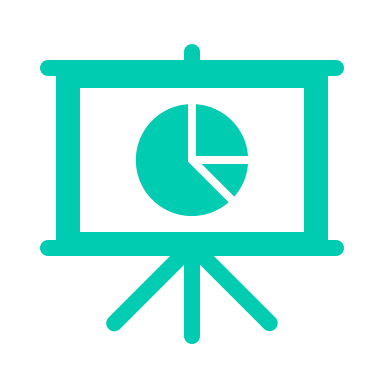 Kommunizieren und Kooperieren
Basiskompetenzen
Produzieren und Präsentieren
Analysieren und Reflektieren
Suchen und verarbeiten
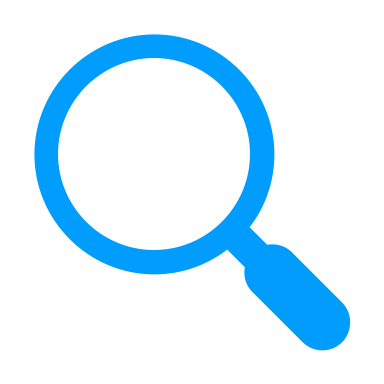 Tools und Apps zur Erstellung von Comics sach- und zielorientiert nutzen
Funktionsweisen und grundlegende Prinzipien von Comics durchdringen
Drehbuch erarbeiten und begründen
formale und ästhetische Kriterien sowie Wirkungsabsichten (Bildsprache,  Text) beachten
Urheber- und Persönlichkeitsrechte berücksichtigen
Comicinhalte und grafische Gestaltungsmittel (Perspektive, Licht, Einstellungsgrößen usw.) analysieren und reflektieren
Arbeitsprozess und Ergebnis zur Konzeption des Drehbuches und zur Produktion des Comics dokumentieren und reflektieren
Intention der Autorin oder des Autors erkennen
Passende Inhalte und Requisiten zur Erstellung eines Comics finden und begründet auswählen 
Inhalte analysieren, vergleichen, interpretieren und kritisch bewerten
Inhaltliche Schwerpunkte setzen
effektiv mit digitalen Werkzeugen zusammenarbeiten
Arbeitsergebnisse mit anderen teilen
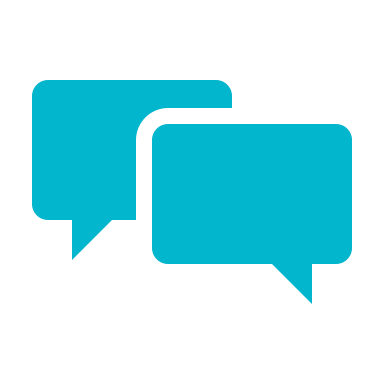 [Speaker Notes: Storytelling: ist das Erzählen von Geschichten. So werden Informationen vermittelt – und Emotionen. Gute Geschichten begeistern, fesseln und reißen mit.]